Základné pojmy informatiky údaj, informácia, znalosť, jednotky informácie, číselné sústavy
Ing. Alžbeta Kanáliková
Rozširujúce štúdium
INFORMATIKA
OBSAH  1. časť – základne pojmy
Údaj – význam pojmu
Rozloženie údajov podľa cieľa
Informácia – význam pojmu
Atribúty informácií
Znalosti – význam pojmu
Údaje, informácie a znalosti – porovnanie významov
Údaje, informácie a znalosti – graf 
Jednotky informácie
Ďalšie jednotky informácie – prevod
Informatika – význam pojmu
Opakovanie
Údaj – význam pojmu
Počítače evidujú ÚDAJE – dáta
Čo je to údaj??? 
Údaj je každá správa bez ohľadu na to, či má pre nás nejaký informačný obsah alebo nie
Údaj nesie určitý informačný obsah - ak nám daný údaj nepovie nič nového, hovoríme, že jeho informačný obsah je nulový
Späť na obsah
Údaj - rozdelenie údajov podľa cieľa
Údaj je základný prvok informácie a je nedeliteľný. Môžu to byť písmená, čísla a znaky
Podľa cieľa rozdeľujeme údaje:
na vstupné a výstupné
na numerické a alfanumerické
aktívne a pasívne
Späť na obsah
Informácia – význam pojmu
Informácia je tá časť údajov, ktorá je pre prijímateľa zrozumiteľná a pochopiteľná. Znižuje nevedomosť prijímateľa, jeho neurčitosť a neistotu pri rozhodovaní. 
Informácia musí obsahovať fakty, ktorým prijímateľ rozumie.
Informácie môžu byť pravdivé, nepravdivé.
Každá informácia musí byť údajom ale nie každý údaj je informácia.
Späť na obsah
Rozdiel medzi údajom a informáciou je napr. takáto situácia: Keď sa nás niekto spýta, koľko je hodín - my sa pozrieme na hodinky a povieme: "Je 8 hodín." Pre nás to bol údaj, pretože sme po pohľade na hodinky vedeli, koľko je hodín. Ale pre toho, kto sa nás pýtal, koľko je hodín - pre toho to bola informácia, pretože mu povedala niečo nové.
Atribúty informácií
Informácia má byť: 
Kvalitná – presná, spoľahlivá
Aktuálna – v správnom čase a na správnom mieste
Úplná – mala by informovať tak aby sa podľa nej mohlo rozhodnúť v rozhodovacích procesoch
Relevantná – platnosť a účelovosť informácie v súlade s podmienkami a potrebami, za ktorých sa človek rozhoduje
Späť na obsah
Znalosti
Sú to vzory, pravidlá, vzťahy

Sú to organizované informácie využiteľné pri riešení problému

Znamenajú fakty, alebo idey získané pozorovaním, skúmaním a skúsenosťou

Schopnosť aplikovať informácie
Späť na obsah
Údaje, informácie, znalosti
Údaje - texty, fakty, čísla, obraz, zvuk...
údaje + význam + štruktúra =
 Informácie
Informácie – sú organizované, štruktúrované, interpretované a sumarizované údaje
informácie + uvažovanie + vzťahy + aplikácia = 
Znalosti
Znalosti – pravidlá, procesy, modely
Späť na obsah
Informácie
zmysel
význam
pochopenie
vysvetlenie
spracovanie
pochopenie
Dáta
Znalosti
spracovanie
Údaje, informácie, znalosti
Späť na obsah
Jednotky informácie
Jednotkou informácie je 1bit – Binary digit – dvojkové číslo 
Bit nadobúda jeden z dvoch navzájom vylučujúcich sa stavov – pravda, nepravda, vypnutý, zapnutý, v počítačoch je vyjadrený číslom 0, alebo 1
 Väčšia jednotka informácie je 8 bitov – 1 Byte
Nauč sa viac
Pozri si ešte video
Späť na obsah
Informácie v počítači - VIDEO
Ďalšie jednotky informácie
1KB = 1024 B= 210 B – 1Kilobajt
 1MB = 1024 KB= 210B * 210 B = = 220 B – 1 Megabajt
1GB = 1024 MB= 210B * 210 B* 210 B= 230 B – 1 Gigabajt

Príklady na riešenie:
Koľko bajtov,  kilobajtov, megabajtov je 1,5GB?
Koľko GB zaberie adresár ak má obsah svojich súborov 4 691 038 KB?
Späť na obsah
Informatika
je veda o systematickom spracovaní informácií (automatické spracovanie informácií pomocou počítačov)

odbor zaoberajúci sa zákonitosťami vzniku, zberu, prenosu, triedenia, spracovania a použitia informácií
Späť na obsah
Opakovanie
ZOPAKUJ SI
Čo je to údaj?
Čo je to informácia?
Čo je to znalosť?
Aké sú vzťahy medzi údajmi, znalosťami a informáciami?
Aké sú základné jednotky informácie?
Aké väčšie jednotky informácie poznáš?
Čo je to informatika?
Späť na obsah
OBSAH  2. časť – Číselné sústavy
Číselné sústavy
Typy číselných sústav
Desiatková sústava – dekadická
Dvojková sústava – binárna
Všeobecný zápis čísla v pozičnej sústave
Prevod čísla z dvojkovej do desiatkovej sústavy
Prevod čísla z desiatkovej do dvojkovej sústavy
Iné číselné sústavy?
Osmičková – oktálna sústava
Šestnástková – hexadecimálna sústava
Prevody medzi sústavami pomocou tabuľky
Príklad použitia kalkulačky
Opakovanie
Číselné sústavy
Čísla v číselných sústavách zapisujeme znakmi, ktoré sa nazývajú číslice.

Rozlišujeme sústavy pozičné, v ktorých význam číslic záleží od ich miesta /pozície/ v zápise, a nepozičné /napr. rímska sústava/.
Späť na obsah
Typy číselných sústav
Desiatková sústava - decimálna
Dvojková sústava - binárna
Osmičková sústava - oktálna
Šestnástková sústava - hexadecimálna
Späť na obsah
Desiatková sústava
používa sa v bežnej praxi
znaky: 0,1,2,3,4,5,6,7,8,9    /10/
základ: 10
Späť na obsah
Dvojková sústava - binárna
najvhodnejšia pre počítače, pre svoju jednoduchosť a spoľahlivosť
umožňuje vyjadriť dva stavy
znaky: 0,1
základ: 2
Nauč sa
Video
Späť na obsah
Všeobecný zápis čísla v pozičnej sústave
Č = an*zn+an-1*zn-1+…...+a2*z2+a1*z1+ a0* z0
Č - číslo
a - znak sústavy
z - základ sústavy
n - pozícia znaku

(123)10 =1*102 + 2*101 + 3*100 = 100+20+3 =123
Späť na obsah
Prevod čísla z dvojkovej do desiatkovej sústavy
(1101)2 =1*23+ 1*22+ 0*21+ 1*20

			8  +    4  +   0    +  1


                                        (13)10
Nauč sa
Video
Späť na obsah
Prevod čísla z desiatkovej do dvojkovej sústavy
(14)10 = (1110)2

 14 : 2 = 7/ : 2 = 3/ : 2 = 1/ : 2 = 0 
-14 	     -6	   -2		 -0
	0	      1	    1		  1 čítaj odzadu 						(1110)
Nauč sa
Video
Späť na obsah
Iné číselné sústavy?
Binárna sústava je jednoduchá, ale nepraktická.

To je dôvod pre vyjadrenie čísiel:
v osmičkovej sústave
v šestnástkovej sústave
Späť na obsah
Osmičková sústava - oktálna
znaky: 0,1,2,3,4,5,6,7
základ: 8
vzťah k dvojkovej sústave: 23 = 8
Späť na obsah
Šestnástková sústava - hexadecimálna
znaky: 0,1,2,3,4,5,6,7,8,9,A,B,C,D,E,F    
základ: 16
vzťah k dvojkovej sústave: 24 = 16
Nauč sa
Video
Späť na obsah
Prevody medzi sústavami pomocou tabuľky
Späť na obsah
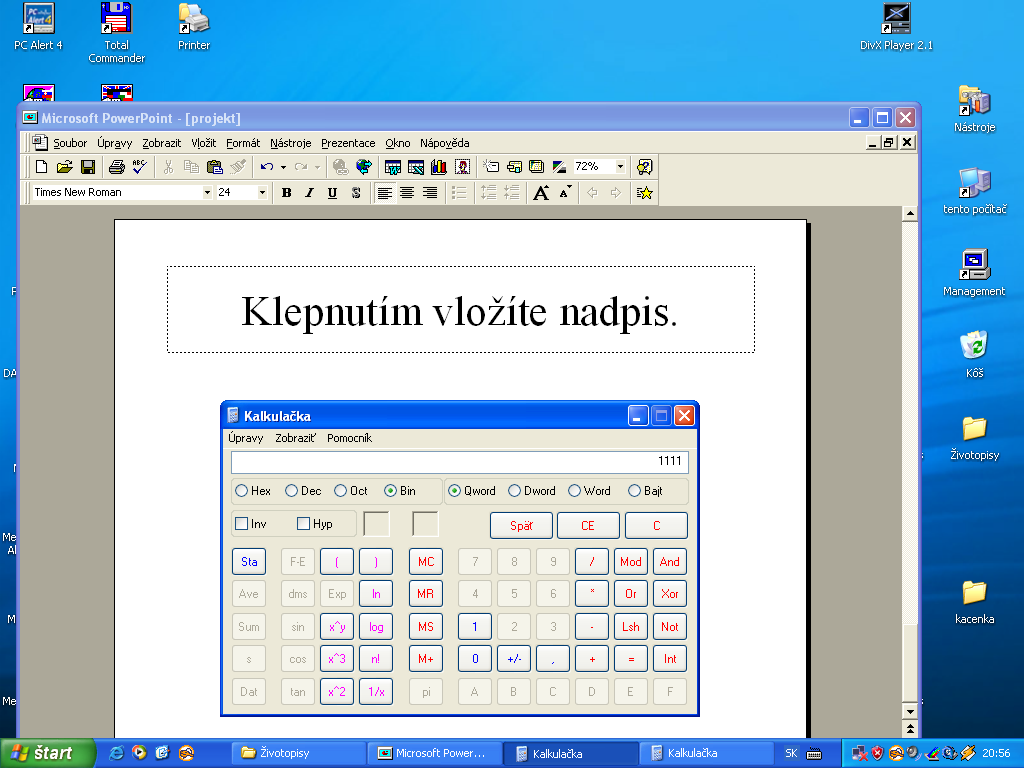 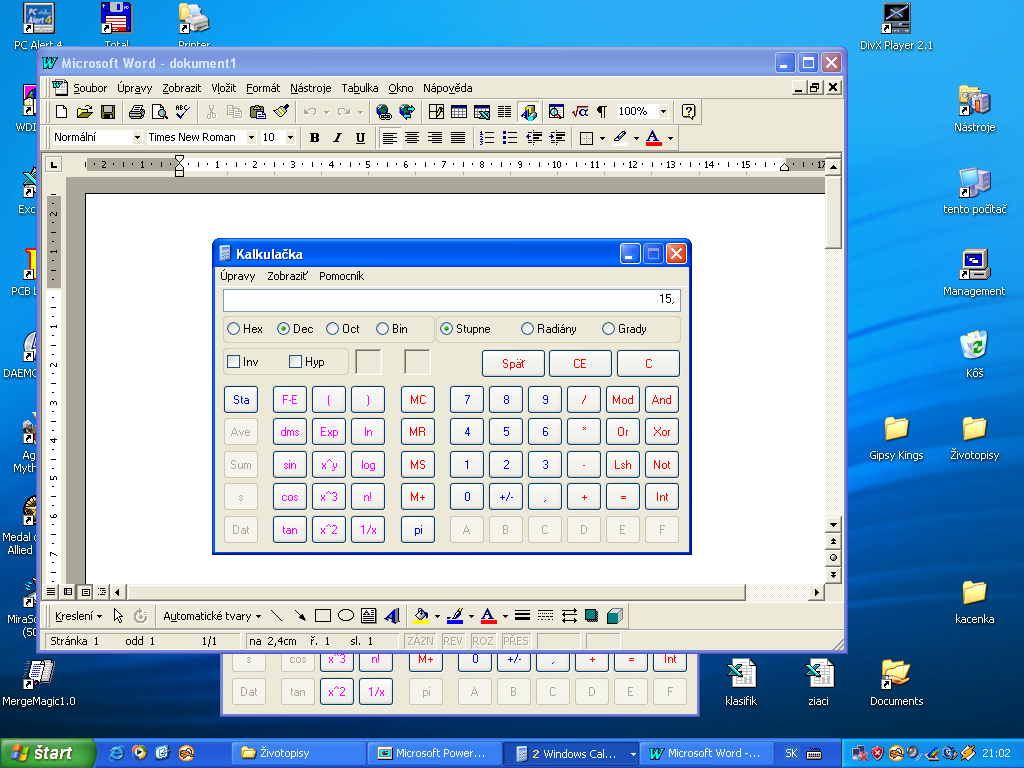 Binárna sústava
Decimálna sústava
Príklad použitia kalkulačky
číslo
Späť na obsah
Opakovanie
Príklady:

Preveď číslo 1111000 do desiatkovej sústavy
Preveď číslo 3F do desiatkovej sústavy
Preveď číslo 123 do šestnástkovej sústavy
Preveď číslo 222 do dvojkovej sústavy
Preveď číslo 87 do osmičkovej sústavy
Späť na obsah
ĎAKUJEM ZA POZORNOSŤ
Zdroje
WIKIPÉDIA  http://sk.wikipedia.org/wiki/Inform%C3%A1cia
Údaje informácie, znalosti http://studium.webnode.sk/
Číselné sústavy 
	https://sites.google.com/site/rosicova/studijne-materialy/informacie/sustavy
Prevody
	http://www.hedvigova.szm.com/prevody2.htm
Dvojková sústava
	http://sk.wikipedia.org/wiki/Dvojkov%C3%A1_%C4%8D%C3%ADseln%C3%A1_s%C3%BAstava
Youtube.com - https://www.youtube.com